VIDYASAGAR UNIVERSITY
MIDNAPORE . WEST BENGAL . PIN - 721102
M.Phil
SEMESTER – II
DEPARTMENT OF ADIVASI STUDIES
DR. SHAMITA SARKAR
COURSE – ADS-123 : TRIBE, STATE AND POLITICS
PPT PRESENTATION 
ON
CHIPKO MOVEMENT
COURSE – HIS- ADS-123
DR. SHAMITA SARKAR
THIS PPT FOR ONE CLASS LECTURE
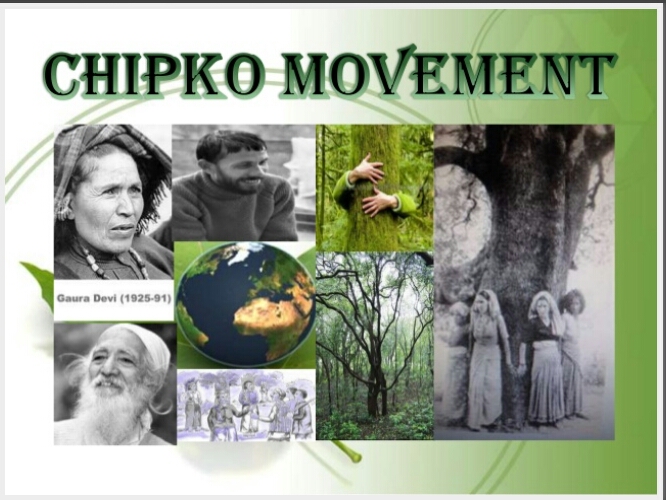 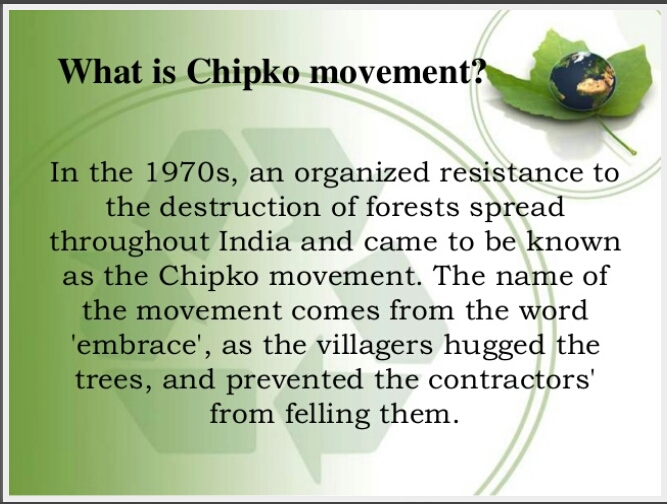 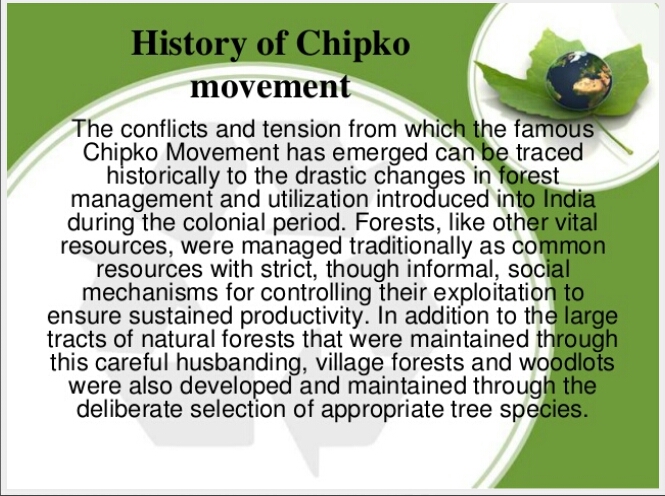 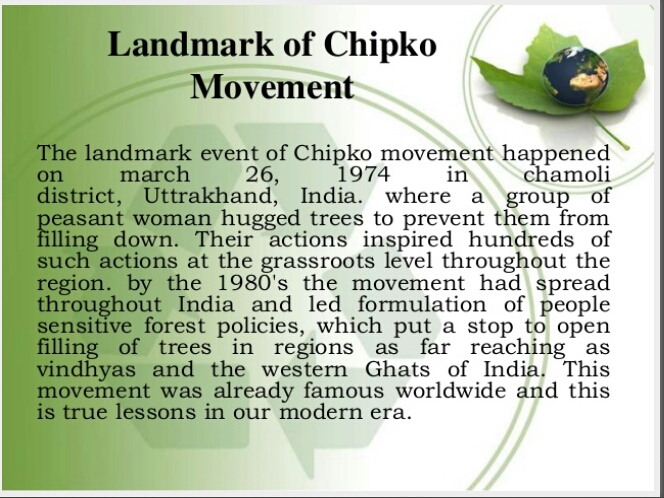 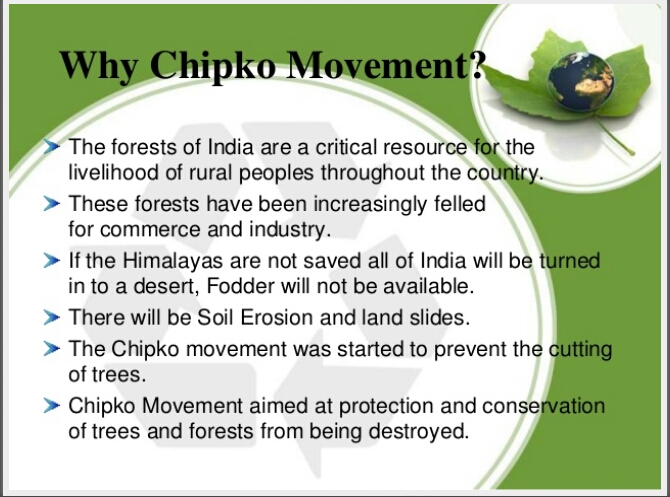 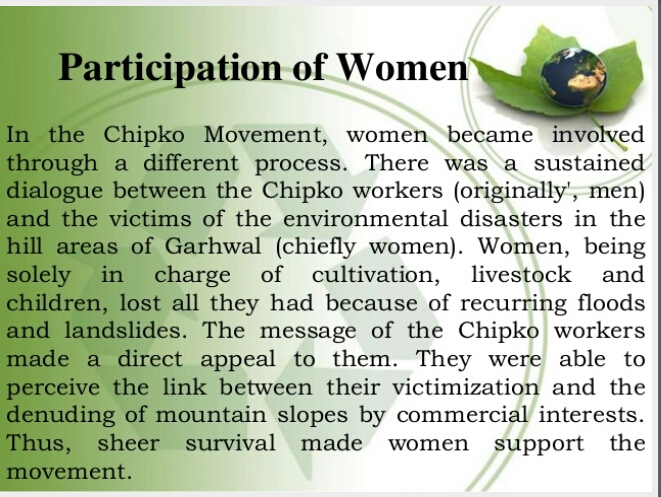 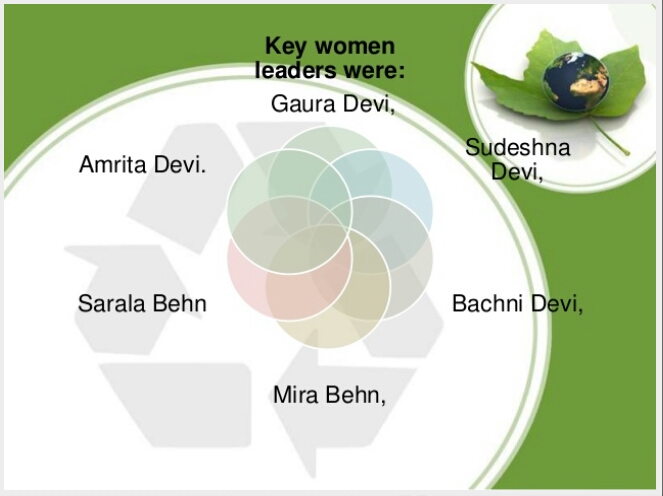 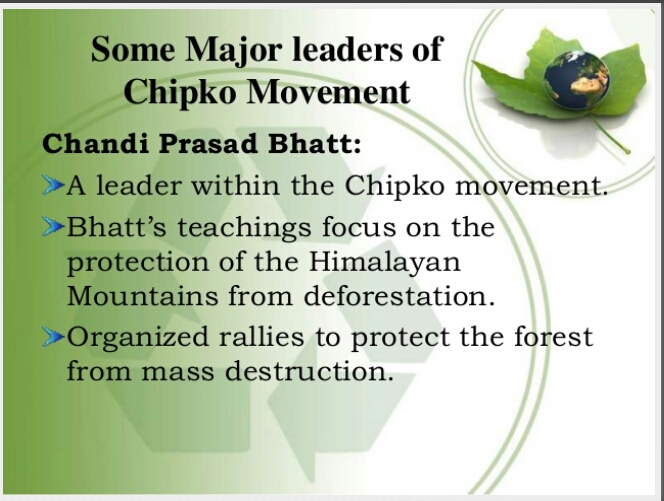 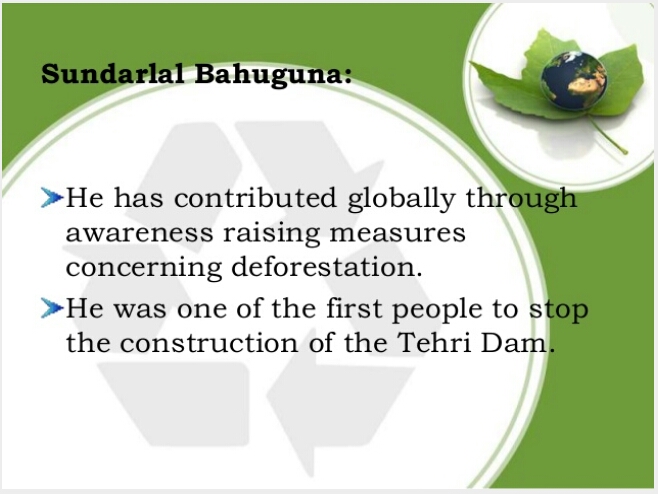 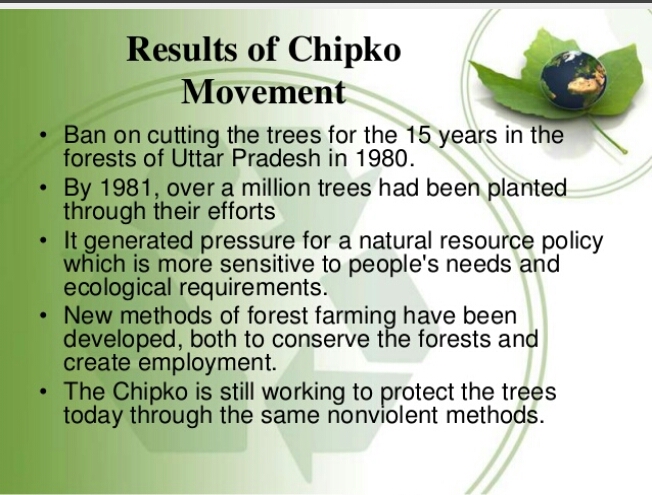